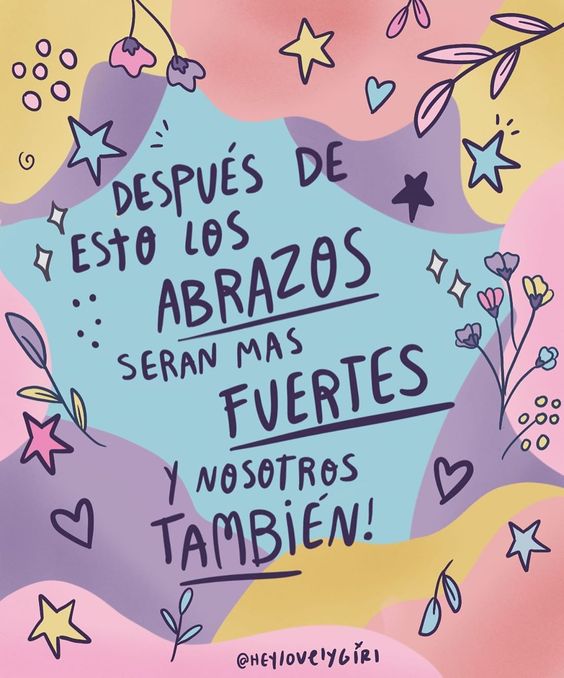 Liceo José Victorino Lastarria
Rancagua                                                                          “Formando Técnicos para el mañana”
Unidad Técnico-Pedagógica
GUÍA DE TRABAJO COMPETENCIAS PARA EL TRABAJO 
      2DOS MEDIO

Nombre: ……………………………………Curso:………………Fecha:……………………
Profesor: FELIPE CAMPOS R.
Fecha: Semana del 5 al 9 de Octubre de 2020

OA8: Explicación y definición del concepto de Comunicación, identificando la importancia de esta habilidad como la más importante dentro de las competencias que tiene el hombre de forma transversal, tanto en el mundo laboral, social y sentimental.

OBJETIVO DE LA CLASE: Aprender el concepto de la Comunicación, dando la importancia que significa el poseer esta habilidad, como importante herramienta a futuro de forma transversal, tanto en términos sociales como laborales.

Tema: La Comunicación
Tema: Comunicación
Las habilidades de comunicación, se refieren a la capacidad para enviar, recibir, elaborar y emitir información, ideas, opiniones y actitudes de primera calidad y orientadas hacia objetivos personales y organizacionales. Para llevar a cabo adecuadamente sus actividades los administradores deben poseer al menos las habilidades básicas de la comunicación oral, escrita y no verbal, relacionadas con: la comunicación con los clientes, la comunicación con sus subalternos, la comunicación con sus superiores, con los medios, la sensibilidad a diferencias culturales.







Las habilidades comunicativas son todas las capacidades que permiten la comunicación entre las personas. En el ámbito empresarial, se trata de un elemento de suma relevancia, pues de éste depende la eficacia y el éxito de los acuerdos o negociaciones que se quieran alcanzar con los demás.
Generalmente, las habilidades comunicativas se miden por el nivel de competencias y destrezas de una persona en referencia a un asunto en concreto.
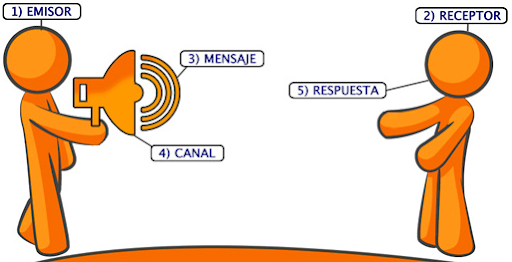 Para qué nos sirven las habilidades comunicativas
Tener buenas habilidades de comunicación tiene que ver con ser capaz de transmitir información a las personas de manera clara y simple, de forma que las cosas se entiendan y se hagan.
La comunicación sirve para transmitir y recibir mensajes con claridad. Gracias a las habilidades comunicativas es posible dar y comprender instrucciones, aprender cosas nuevas, realizar solicitudes, hacer preguntas y transmitir información con facilidad.
Este tipo de capacidades también permiten adaptarse a situaciones nuevas y diferentes, leer el comportamiento de otras personas, comprometerse a llegar a un acuerdo, tener conversaciones difíciles con facilidad y evitar y resolver conflictos.
De hecho, la comunicación de calidad requiere de ser empático, y que sólo de este modo es posible entender cómo interpretarán los demás las propias palabras y comportamientos.
Habilidades comunicativas de emisión
Este tipo de habilidades son las que desarrolla la persona en situaciones en las que asume el papel de emisor de un mensaje. Esta clase de comunicación supone la participación de un segundo sujeto, el receptor, que es a quien va dirigido el mensaje y que, por tanto, condiciona las formas de emisión del mismo. Aquí damos algunos consejos para mejorar las habilidades de comunicación desde la emisión:
Transmitir un mensaje claro, coherente y sincero
Tener en cuenta a quién va dirigido el mensaje
Seleccionar el mejor canal para comunicarse
Cuidar el lenguaje no verbal
Desarrollo de la empatía
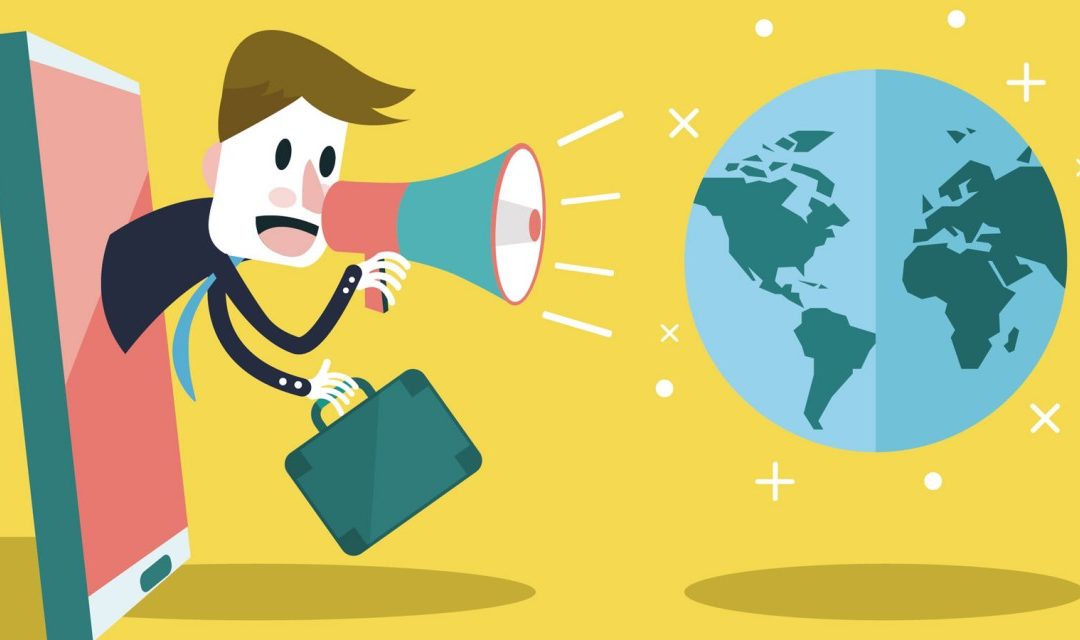 Habilidades comunicativas de recepción
Está claro que no todos los trabajadores tienen el mismo nivel de habilidades comunicativas, ni  pueden llegar a desarrollarlas todas al cien por cien. Esto dependerá, al margen de ciertos talentos innatos, de factores como la formación o el entrenamiento. Para facilitar su estudio, se han dividido las habilidades comunicativas en dos grandes campos: las de emisión y las de recepción. Teniendo en cuenta esto, unas y otras pueden llegar a potenciarse a través de diferentes métodos. 
Las habilidades de recepción son las que se emplean cuando un sujeto asume el papel de receptor de un mensaje. Contrario a lo que afirmaban las teorías funcionalistas del siglo XX, no se trata de una postura pasiva, sino que implica la puesta en marcha de toda una serie de elementos a la hora de la recepción de un mensaje, como son:
1.- La escucha activa.				6.- Lenguaje Verbal.
2.- Empatía.				7.- Leer y Escribir.
3.- Validación emocional.			8.- Respeto.
4.- Lenguaje No Verbal.			9.- Persuasión.
5.- Resolución de conflictos.			10.-Credibilidad.
Responda de forma clara y precisa las siguientes preguntas. Su respuesta será evaluada conforme al contenido de las clases. 
Preguntas:
1.- Nombre y explique los 5 elementos más importantes que existen en La Comunicación.
2.- De acuerdo a las habilidades que posee personalmente, la comunicación es una fortaleza o una debilidad para Ud. Fundamente su respuesta.
3.- ¿De qué forma podríamos trabajar esta habilidad y transformarla para que sea una fortaleza dentro de nuestras competencias personales? Fundamente su respuesta.
Por favor enviar el desarrollo de la guía al mail: felipe.campos@liceo-victorinolastarria.cl

Ticket de Salida.
Con respecto al ticket de salida, este deberá ser respondido por los estudiantes que no tienen conectividad con las clases de videoconferencia.

1.- De acuerdo a lo leído, explique con el mayor detalle posible, ¿En qué consiste la Comunicación? para esto proporcione ejemplo.